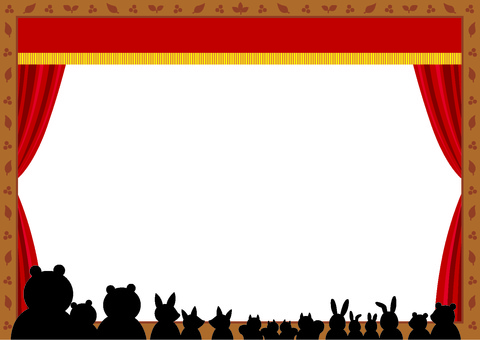 Театрализованная деятельность как средство формирования и развития читательской грамотности дошкольников. Взаимодействие родителей и педагогов ДОУ
Воспитатели: Крапивкина Н.А.
                          Петренко И.Ю.
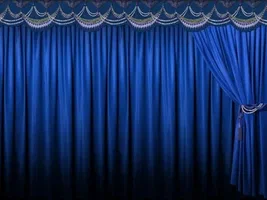 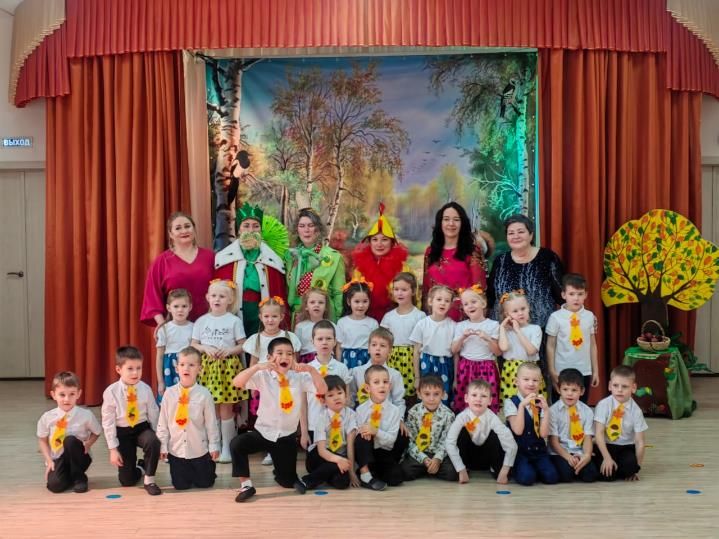 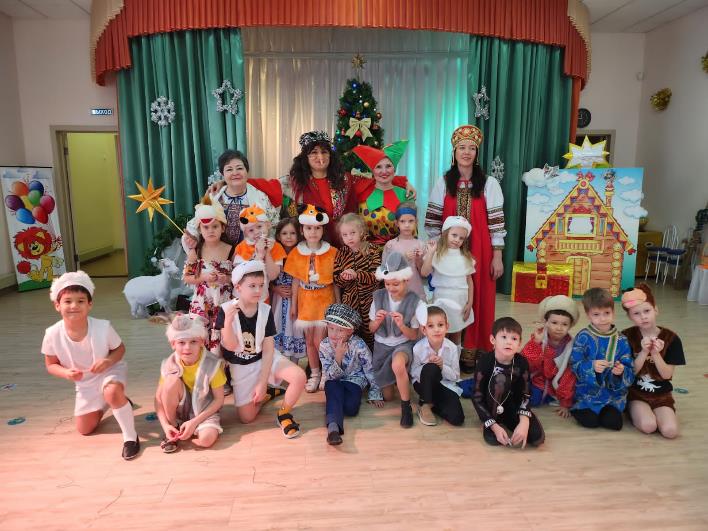 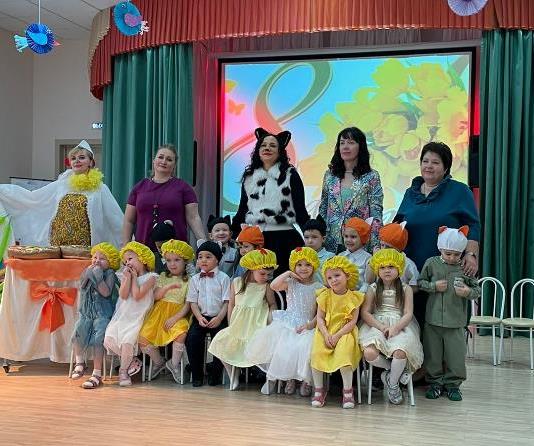 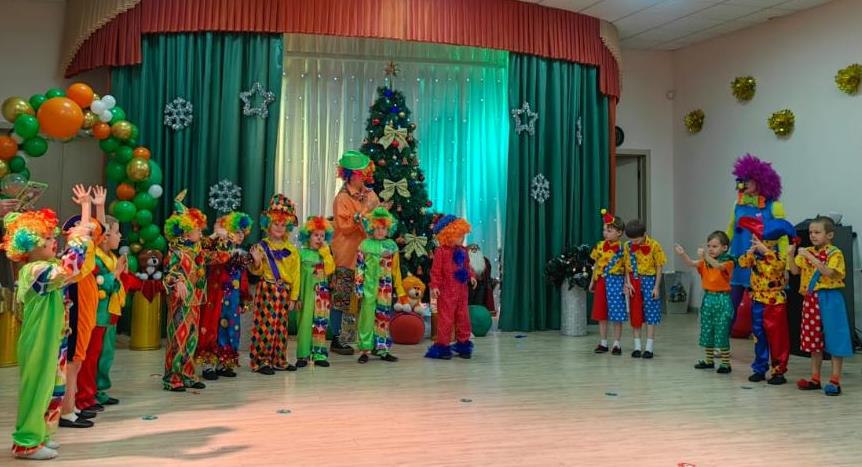 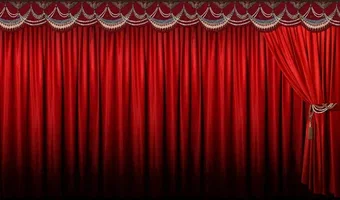 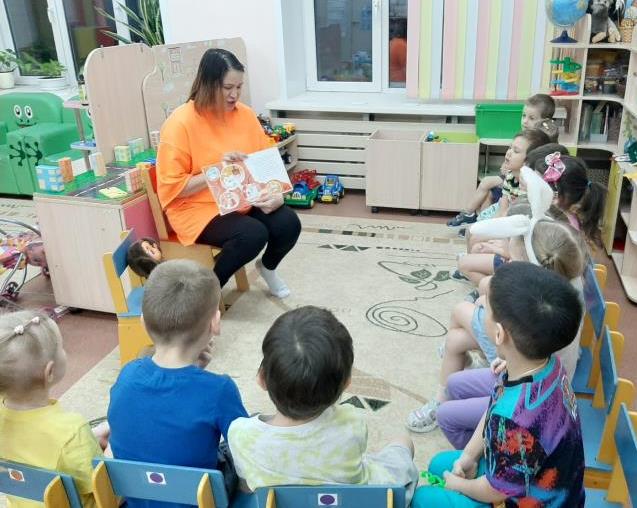 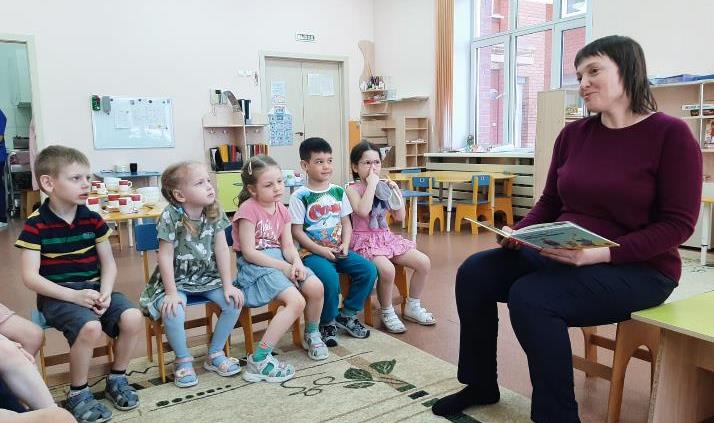 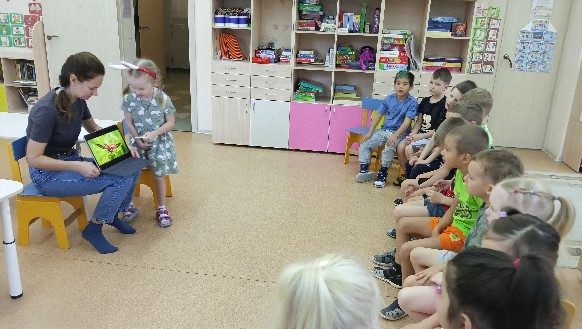 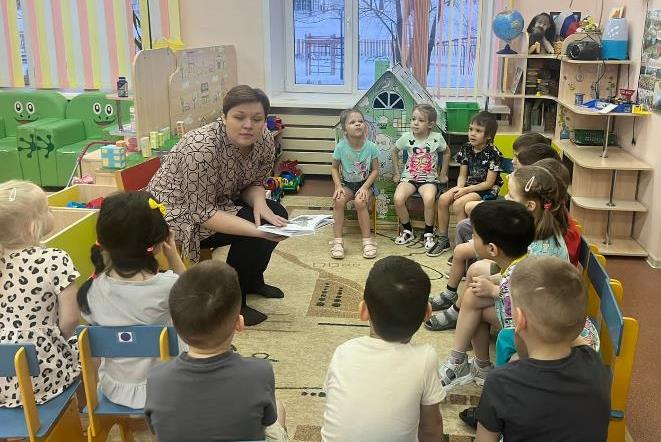 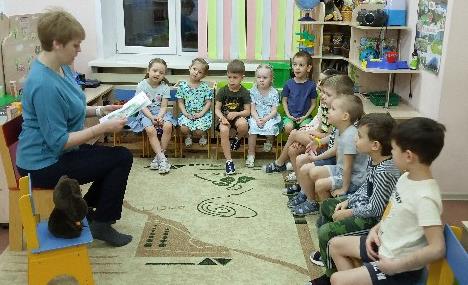 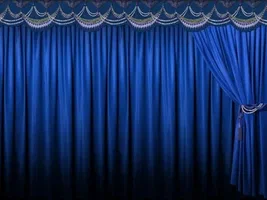 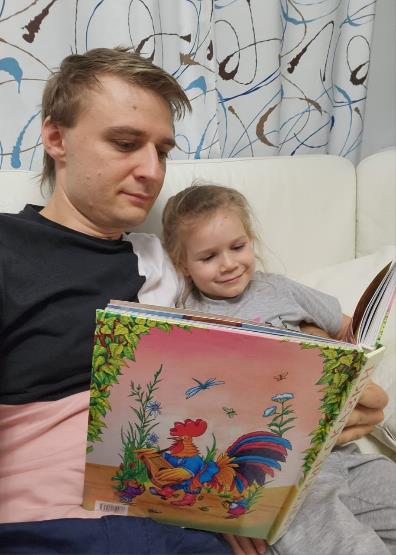 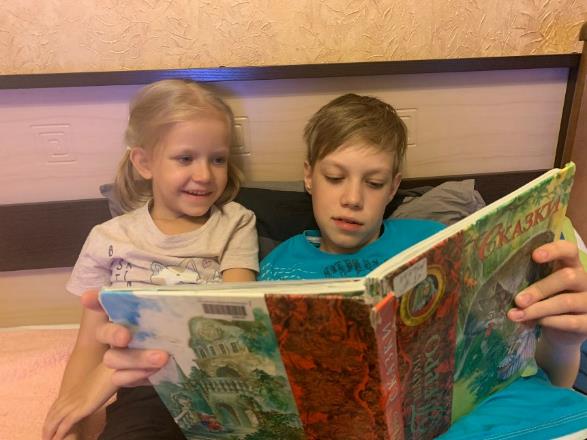 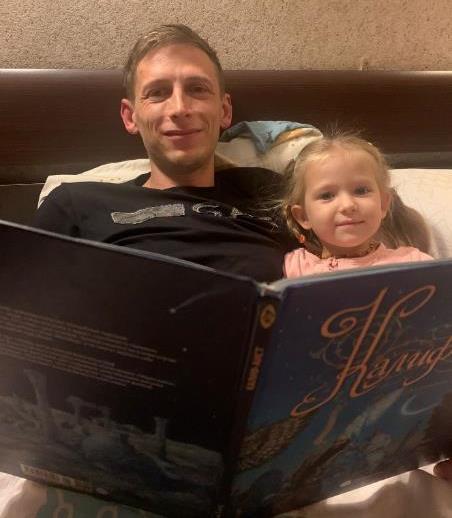 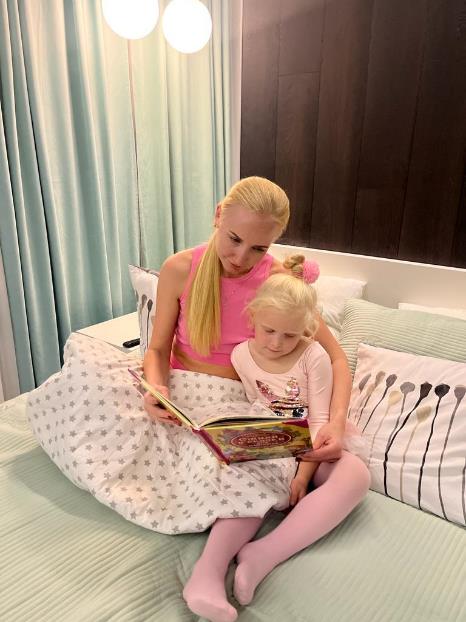 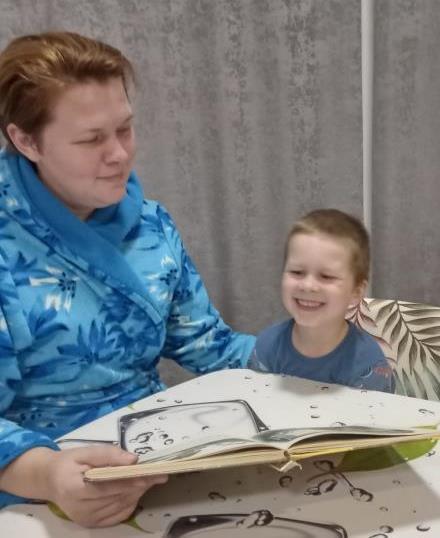 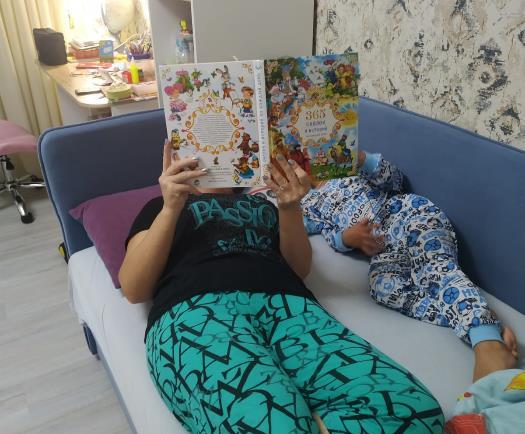 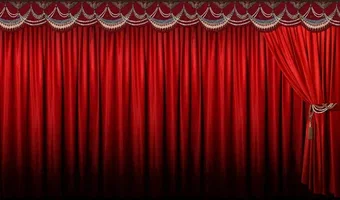 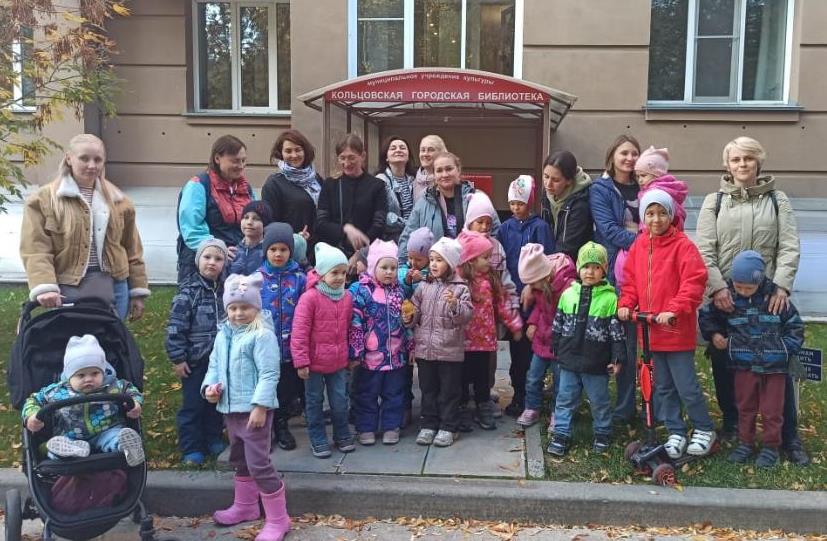 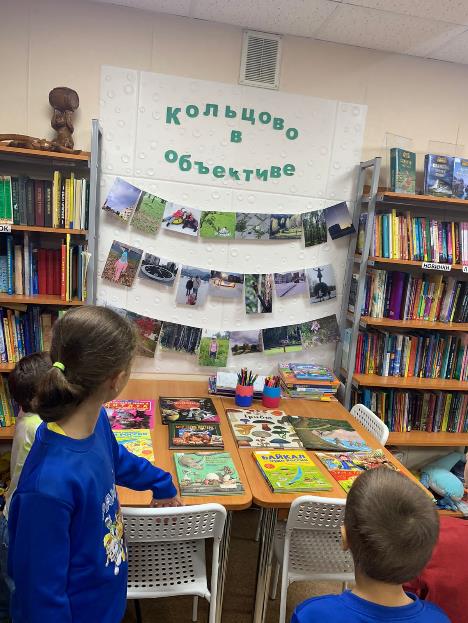 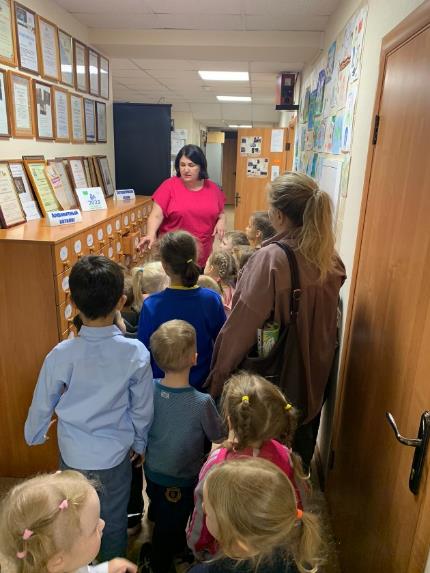 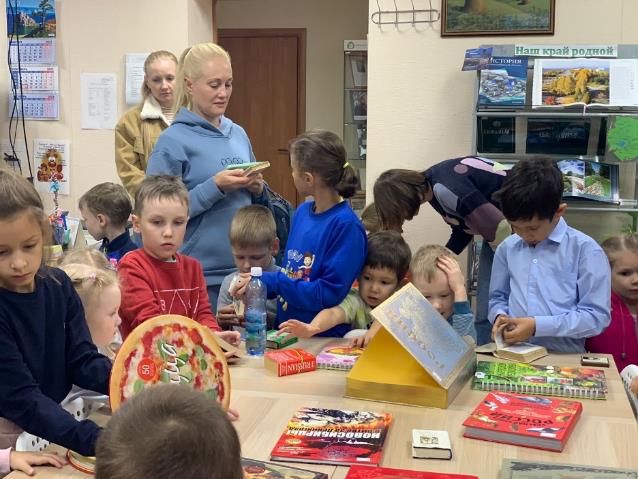 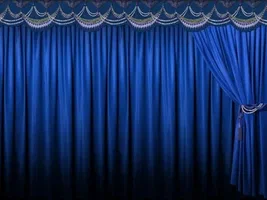 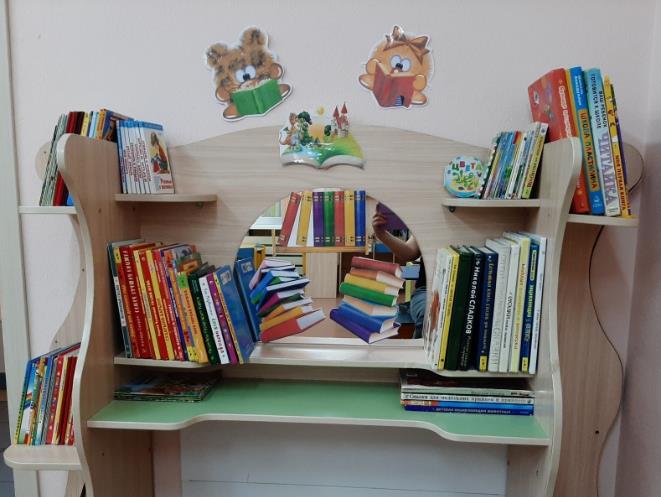 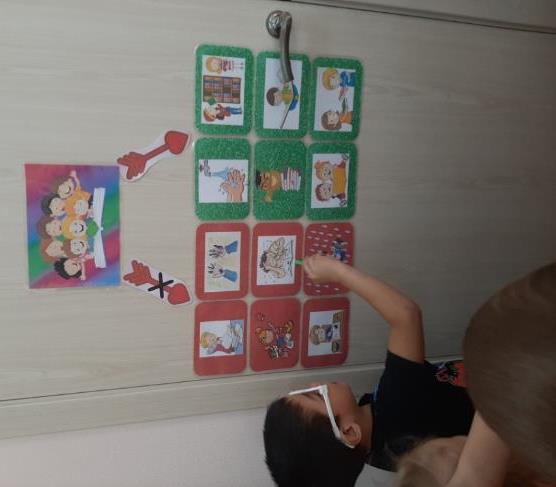 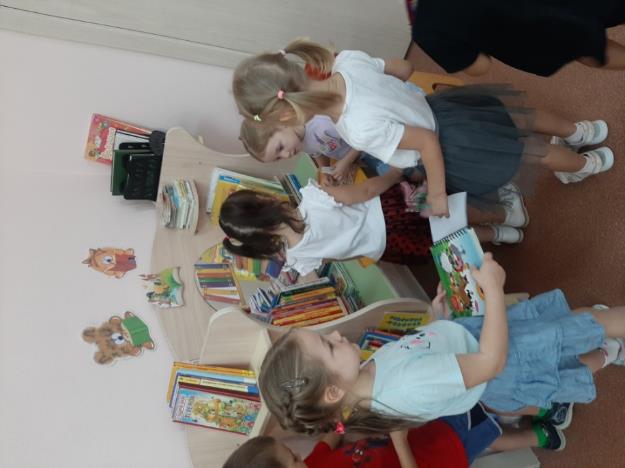 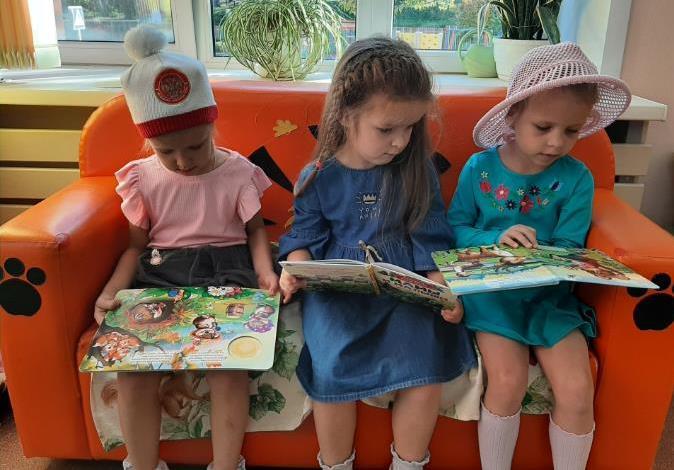 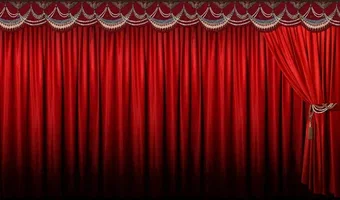 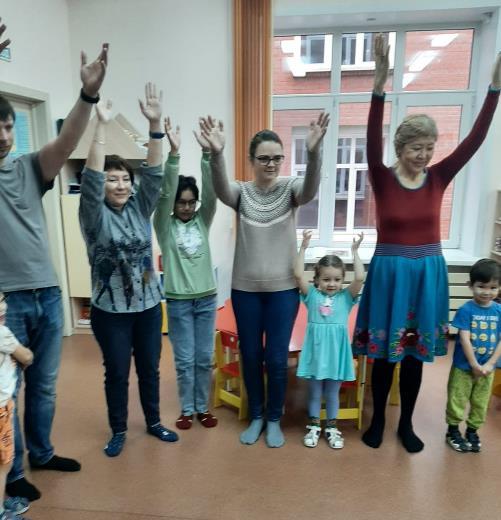 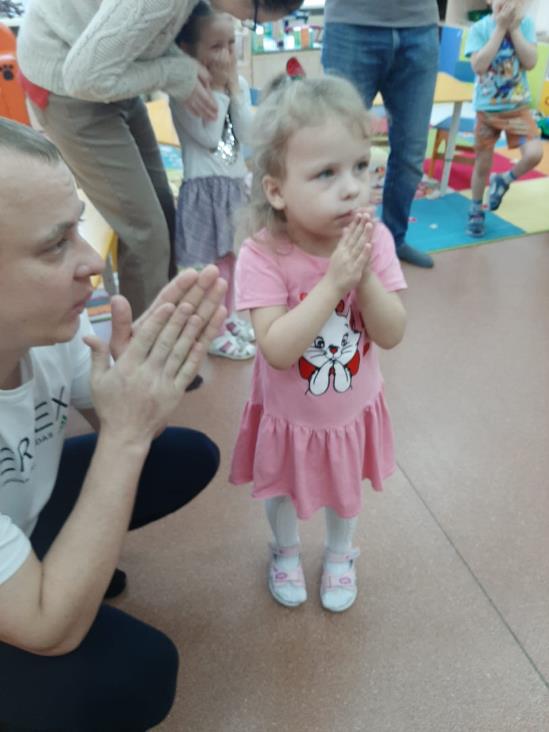 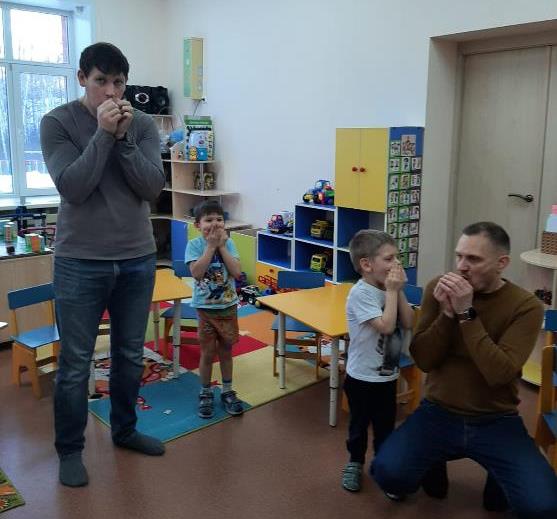 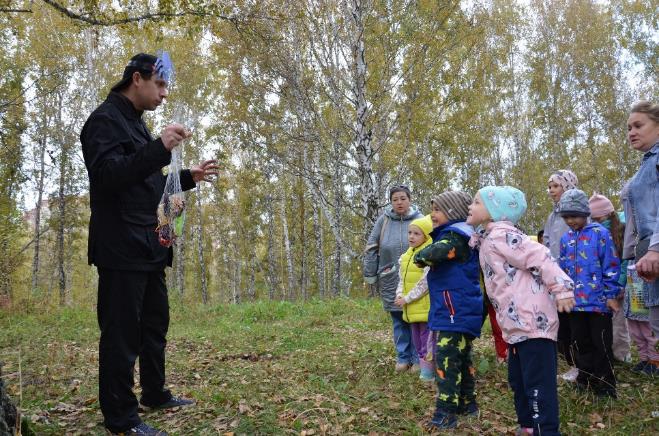 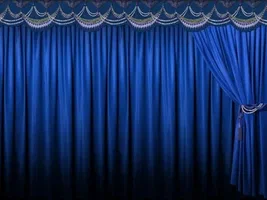 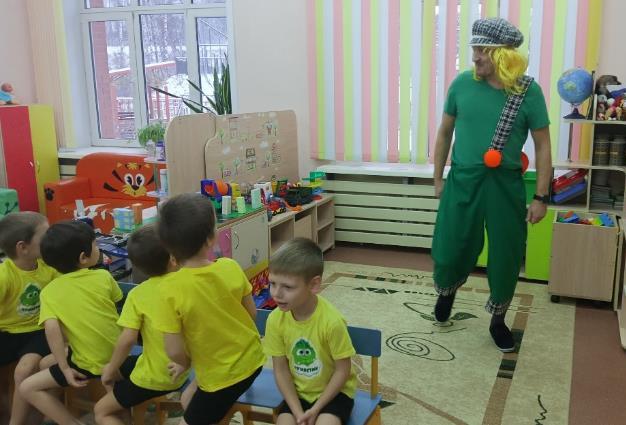 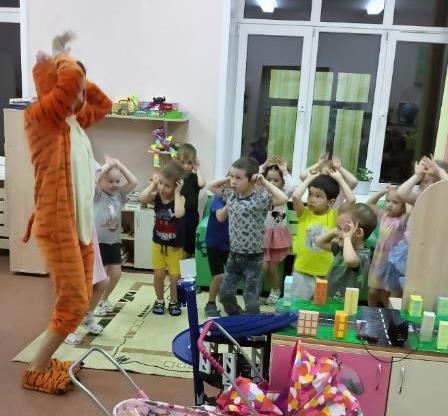 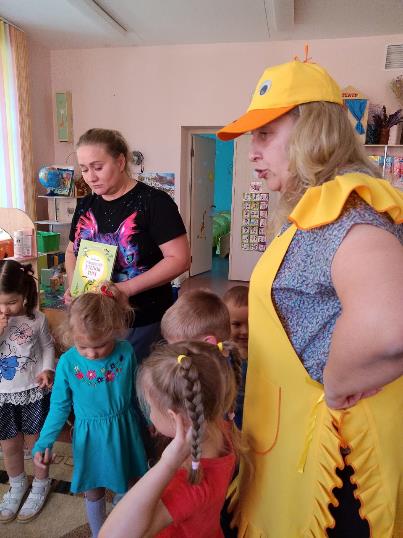 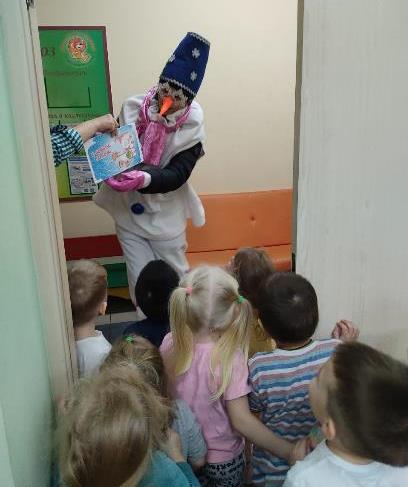 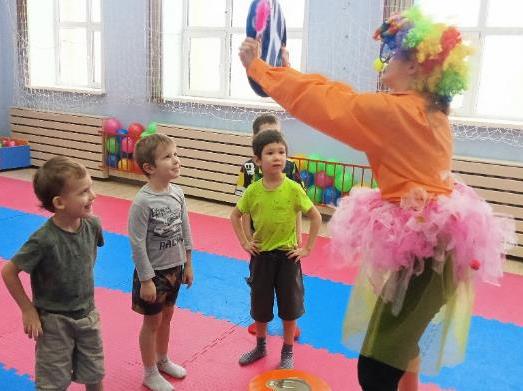 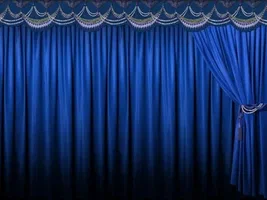 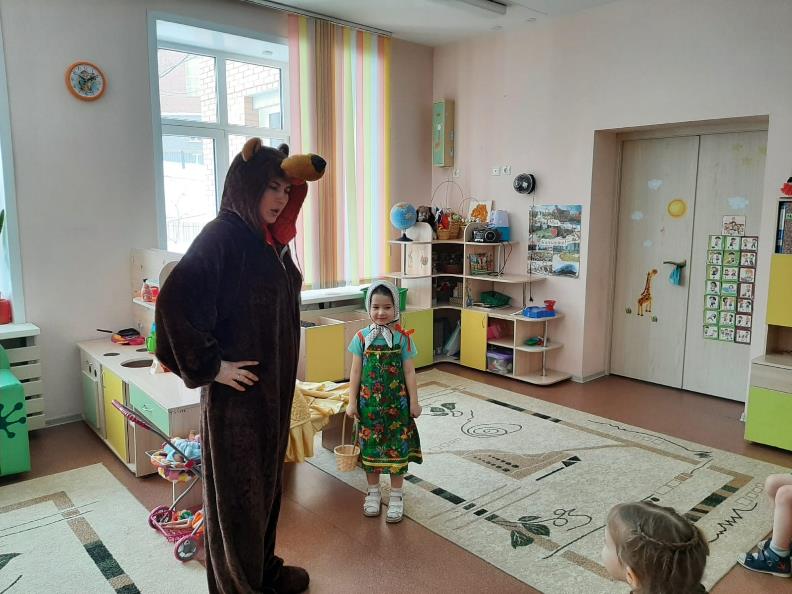 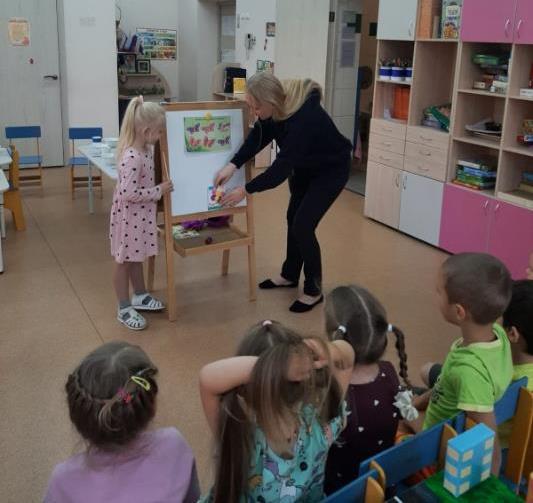 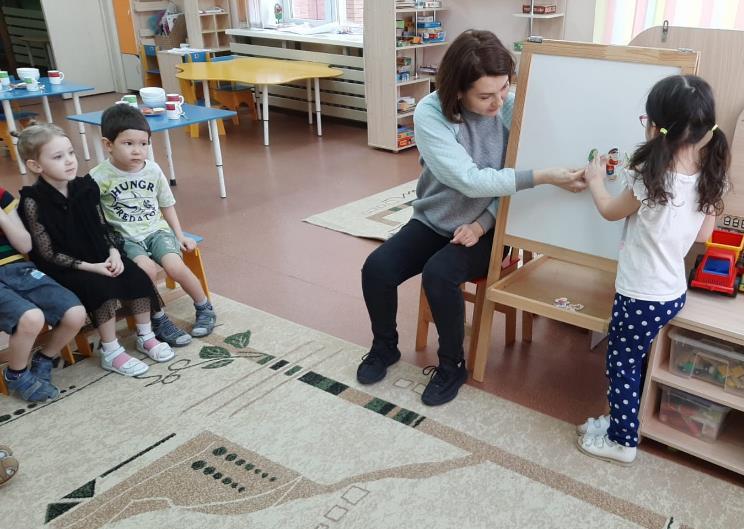 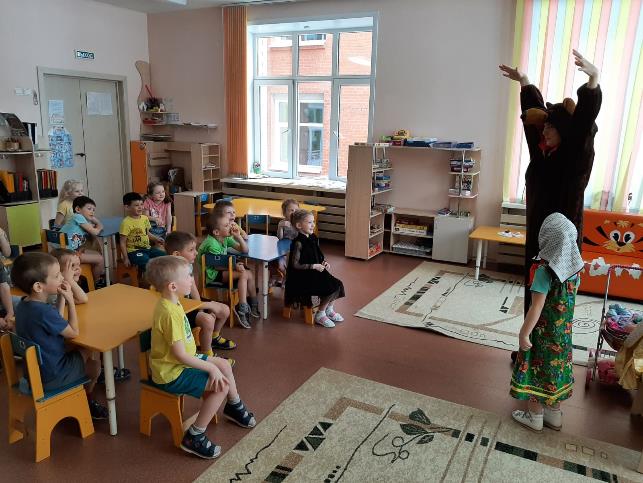 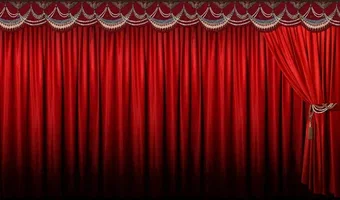 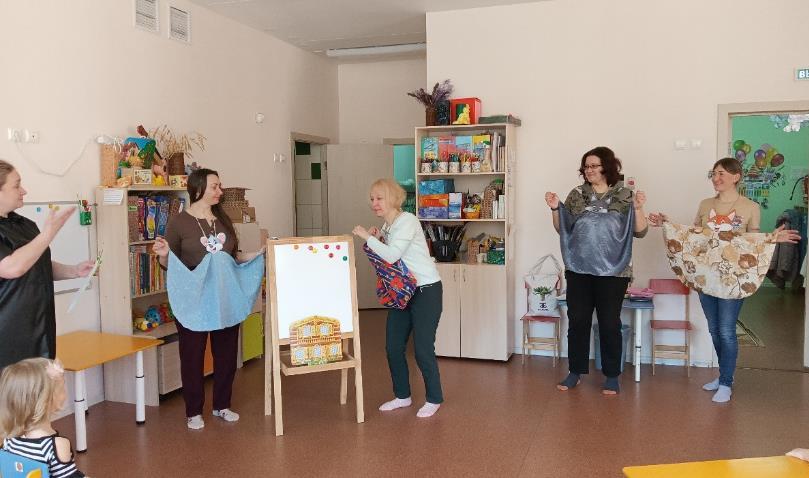 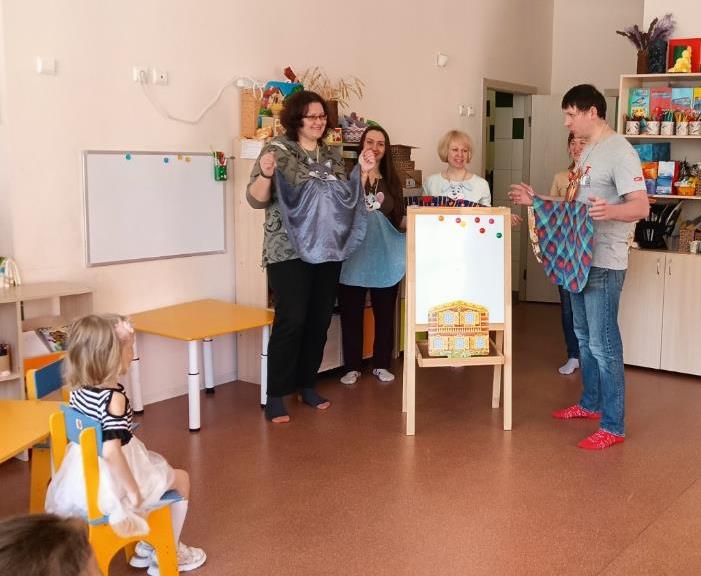 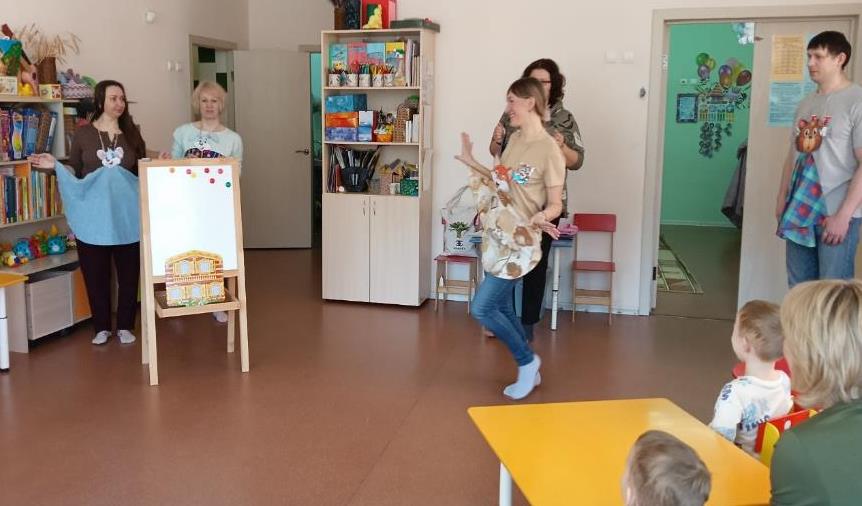 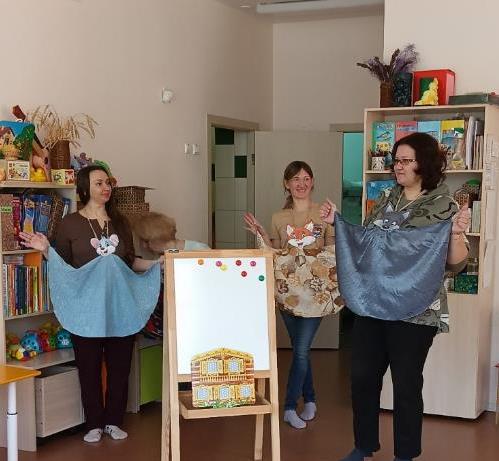 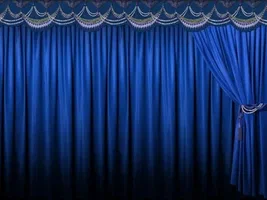 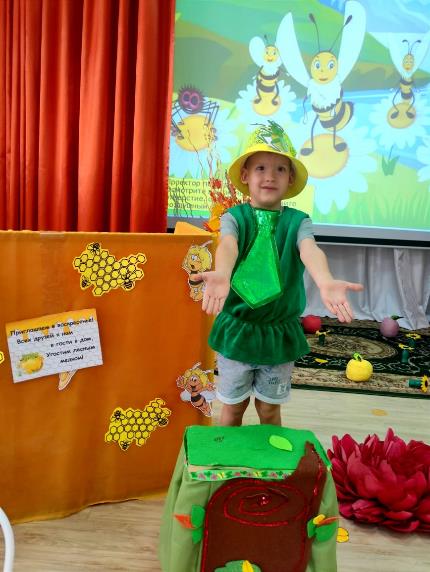 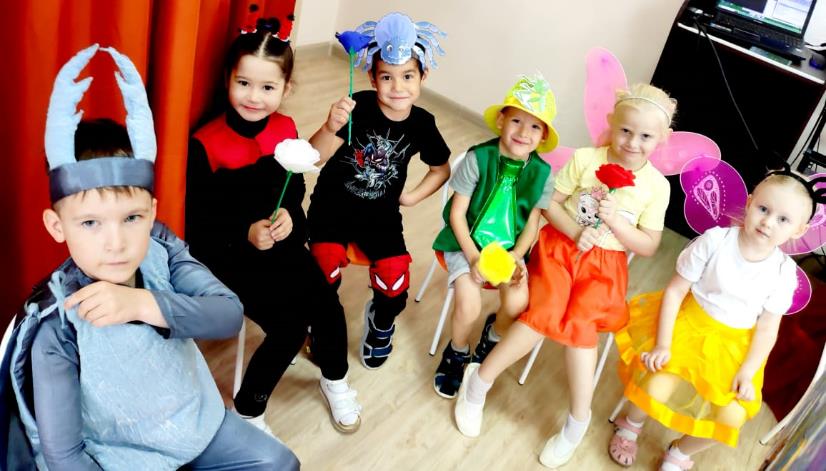 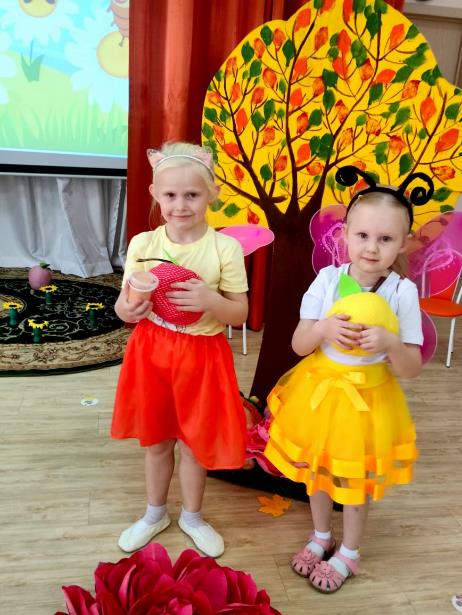 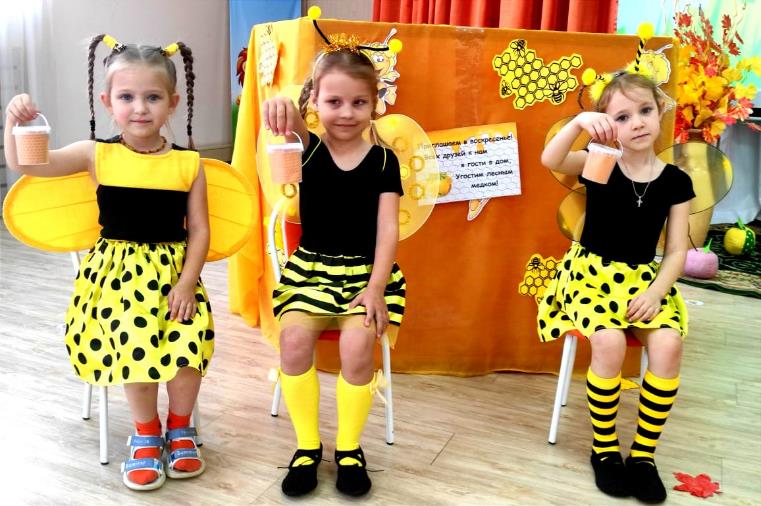 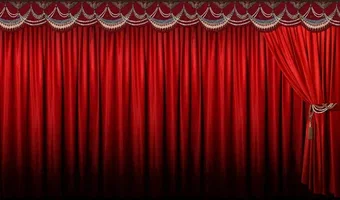 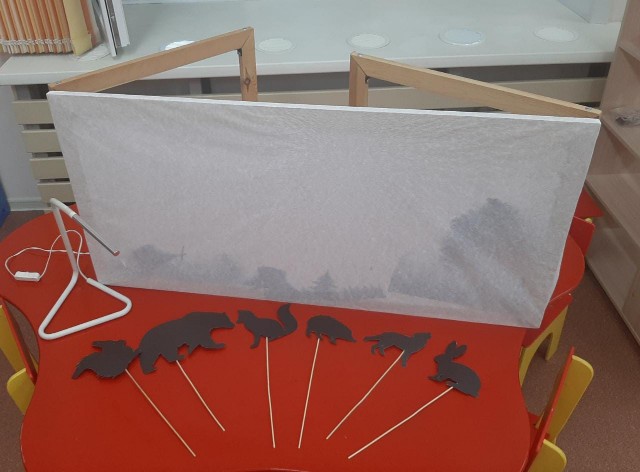 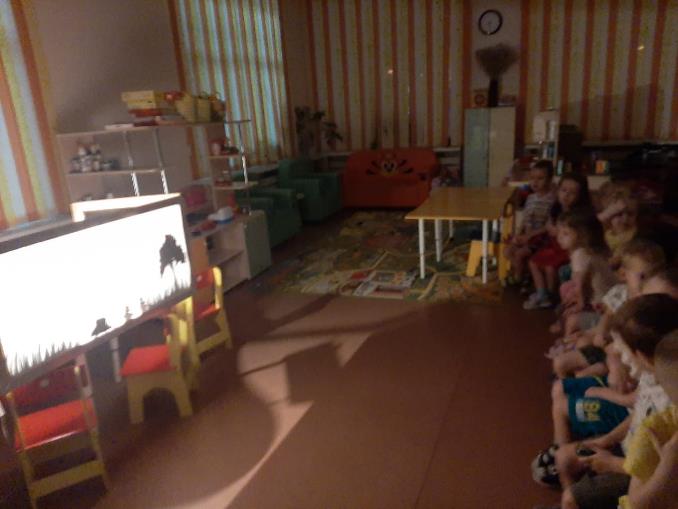 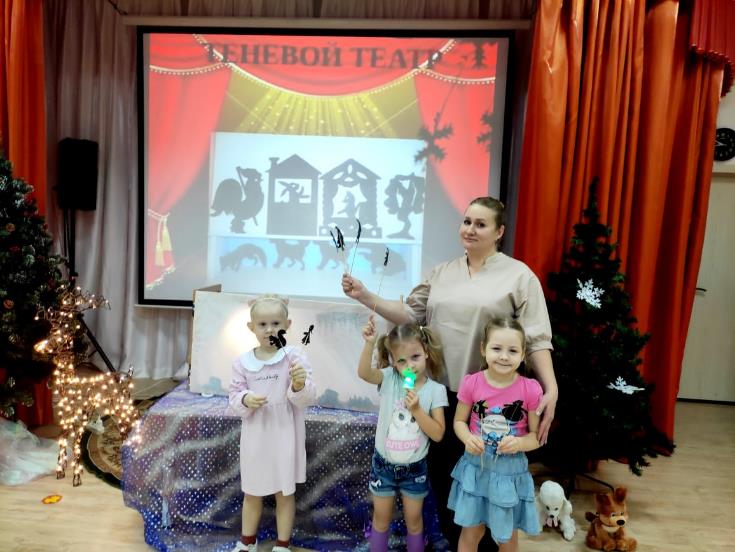 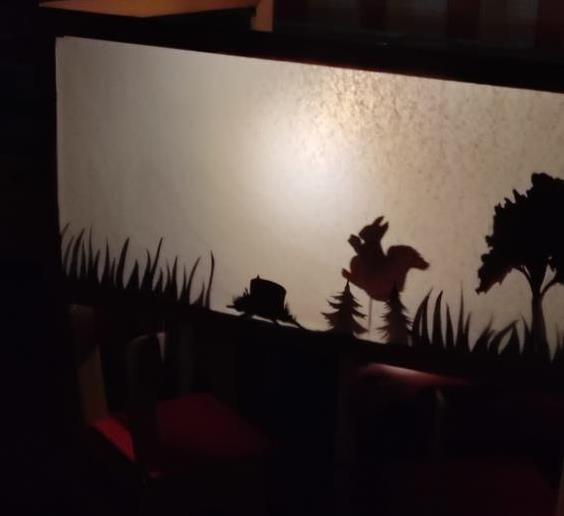 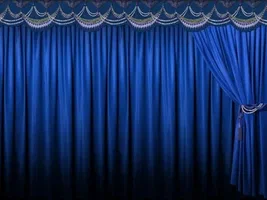 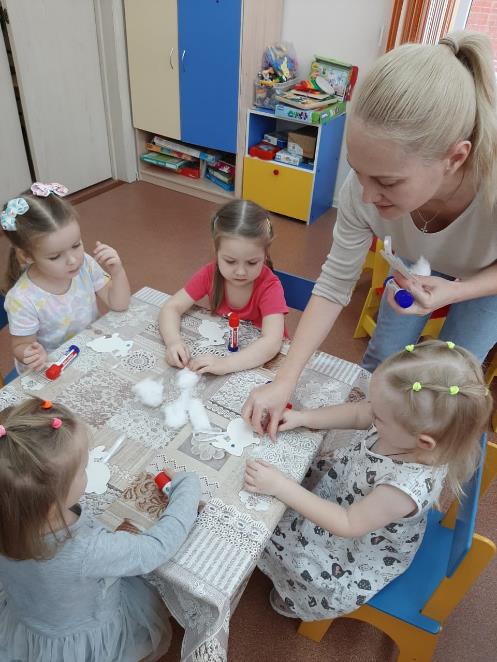 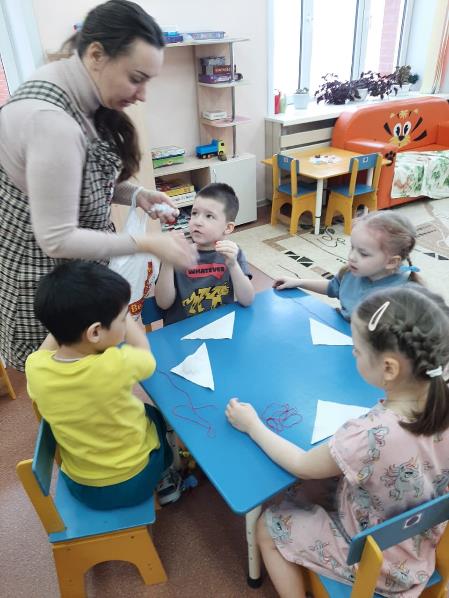 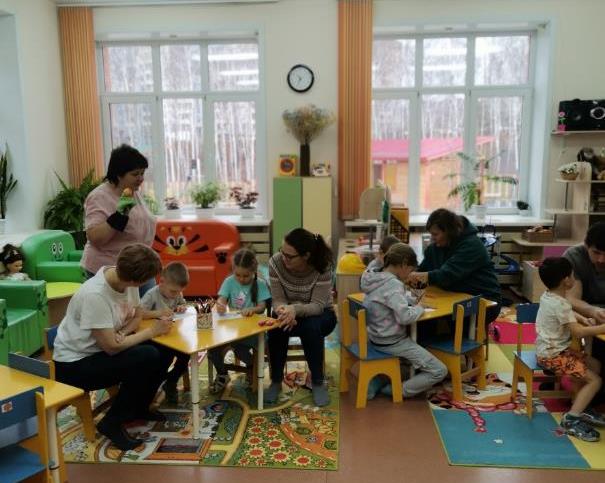 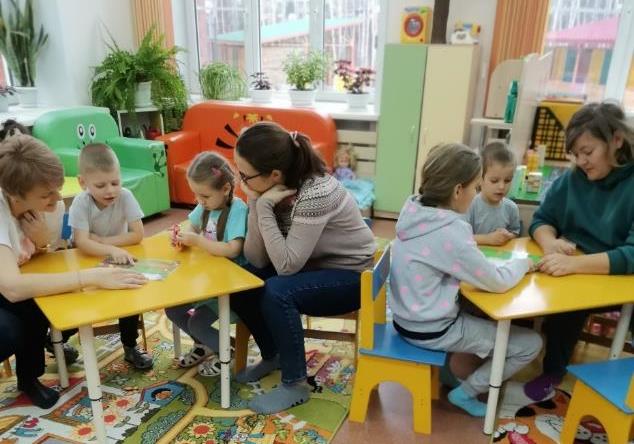 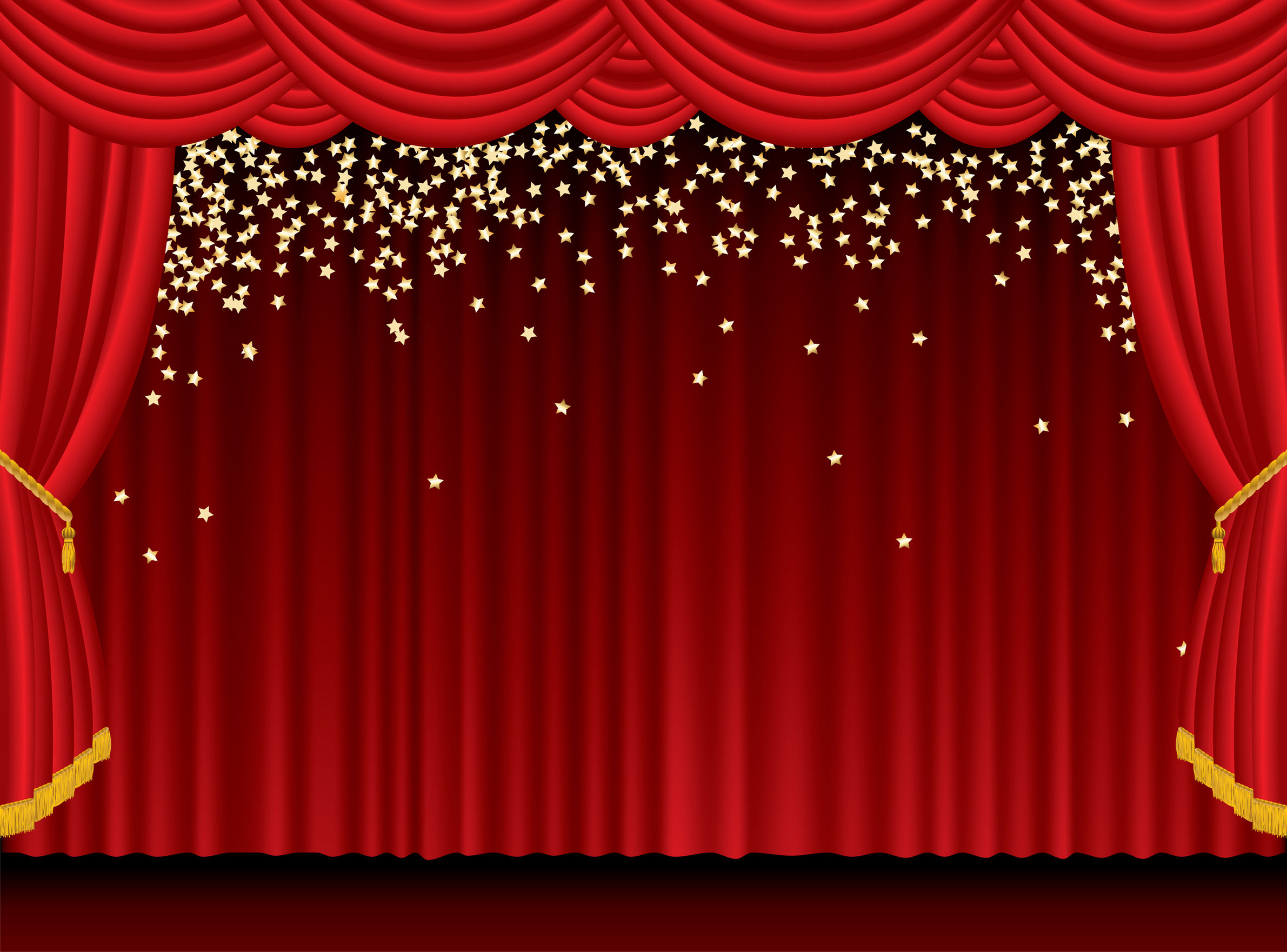 Спасибо 
 за внимание!